Sampling with and without replacement
LO: To use tree diagrams to calculate probabilities of event with and without replacement.
Sampling with and without replacement
When we are selecting an object it can be either put back (with replacement) or put outside (without replacement).
Example 1:
Consider a box containing 3 red, 2 blue and 1 yellow marble. Suppose we take two marbles.
Draw a tree diagram to show all possible outcomes if the first marble is returned to the box.
2nd marble
1st marble
R
With replacement
B
R
Y
R
B
B
Y
R
B
Y
Y
Sampling with and without replacement
When we are selecting an object it can be either put back (with replacement) or put outside (without replacement).
Example 1:
Consider a box containing 3 red, 2 blue and 1 yellow marble. Suppose we take two marbles.
Draw a tree diagram to show all possible outcomes if the first marble is not returned to the box.
2nd marble
1st marble
2nd marble
1st marble
R
R
With replacement
Without replacement
B
B
R
R
Y
Y
R
R
B
B
B
B
Y
Y
R
R
B
B
Y
Y
Y
Can’t be YY
Sampling with and without replacement
With replacement
Without replacement
Probability
2nd marble
1st marble
2nd marble
1st marble
Probability
R
R

=
R, R

=
R, R
B
B
R
R

=
R, B

=
R, B
Y
Y

=
R, Y

=
R, Y
R
R

=
B, R

=
B, R
B
B
B
B

=
B, B

=
B, B
Y
Y

=
B, Y

=
B, Y
R
R

=
Y, R

=
Y, R
B
B
Y
Y

=
Y, B

=
Y, B
Y

=
Y, Y
Can’t be YY
Find the probability of getting two different colours if replacement occurs.
+
+
+
) =
+
=
=
P
(
+
or YB
or RY
or BY
or YR
RB
or BR
Find the probability of getting two different colours if replacement does not occur.
+
+
+
) =
+
=
=
P
(
+
or YB
or RY
or BY
or BR
or YR
RB
Thank you for using resources from
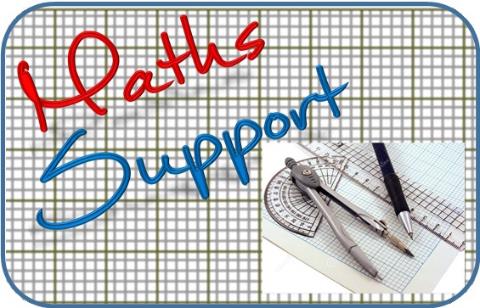 For more resources visit our website
https://www.mathssupport.org
If you have a special request, drop us an email
info@mathssupport.org
Get 20% off in your next purchase from our website, just use this code when checkout: MSUPPORT_20